ARCHITECTURE
SERVICE INTEGRATION
MOTIVATION
DOCS
HOW IT WORKS
BACKGROUND
BACKGROUND
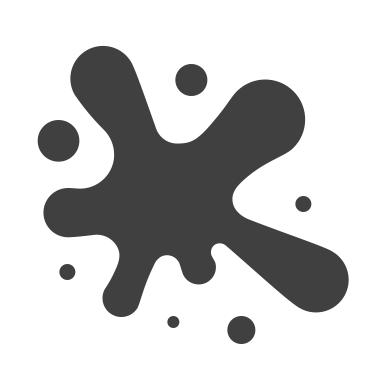 Authenticationand Authorization
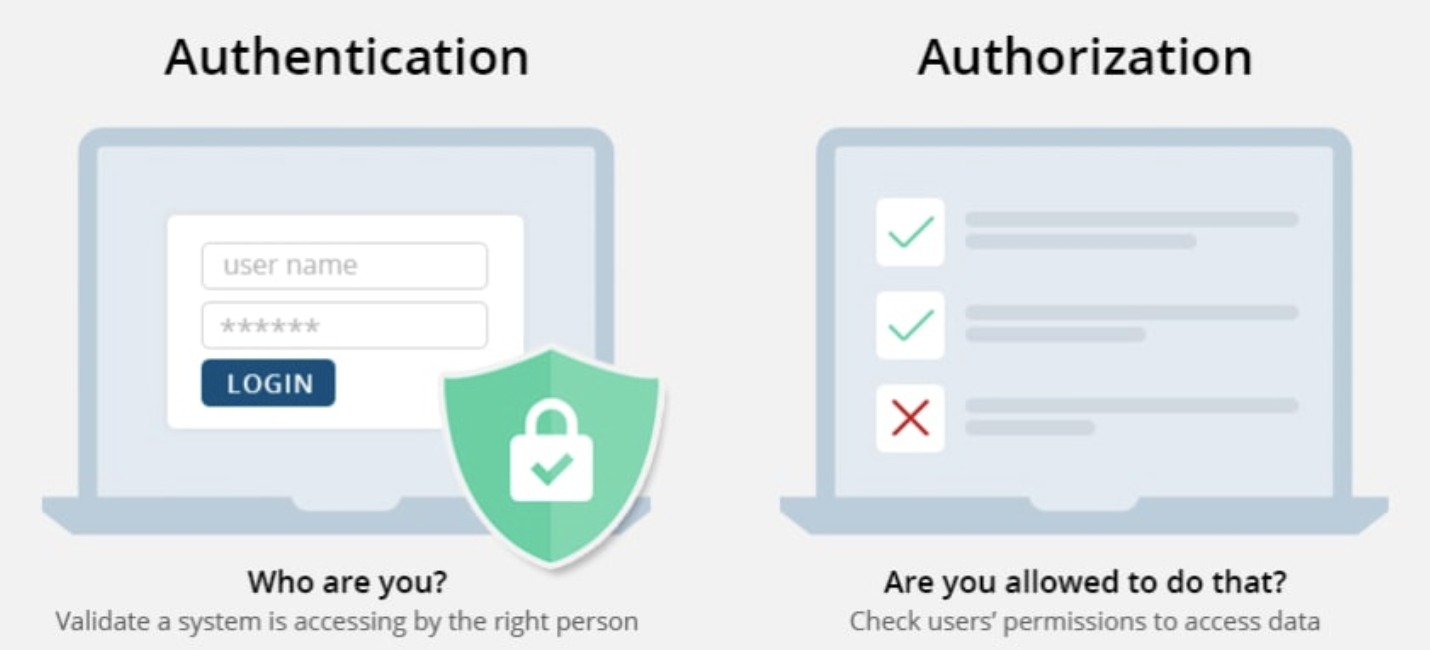 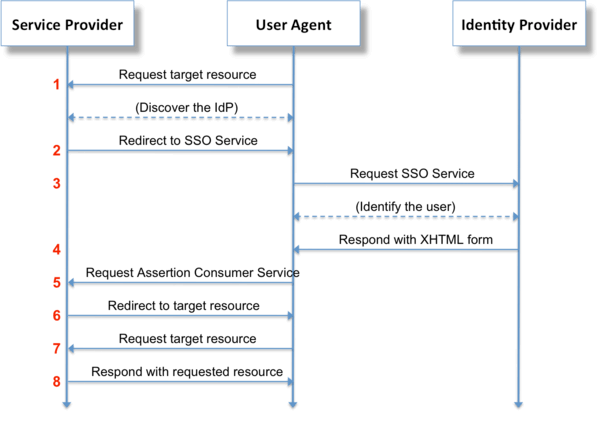 X.509V3
SAML
OIDC
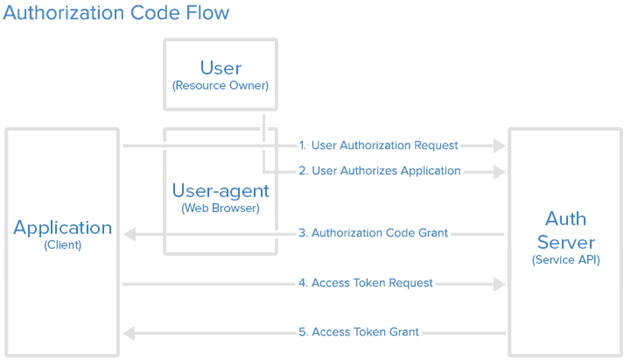 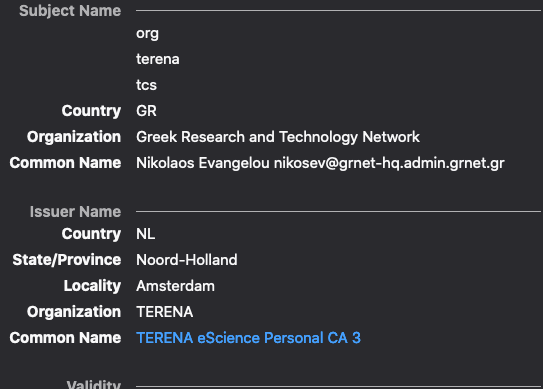 PROTOCOLS
Open standard data format for exchanging AA data between parties, in particulat between

 IDENTITY PROVIDER 
and  
SERVICE PROVIDER
OpenID Connect is a simple identity layer on top of the Oauth 2.0 protocol, which allows clients to verify the  identity of a user based on the authentication performed by an authorization server
X.509 is a standard format for public key certificates, digital documents that securely associate cryptographic key pairs with identities such as websites, individuals, or organizations.
RIs are facilities that provide resources and services for research communities to conduct research and foster innovation. They can be used beyond research e.g. for education or public services and they may be single-sited, distributed, or virtual.
They include typically: 

major scientific equipment or sets of instruments
collections, archives or scientific data
computing systems and communication networks
any other research and innovation infrastructure of a unique nature which is open to external users
RI 1
RI 2
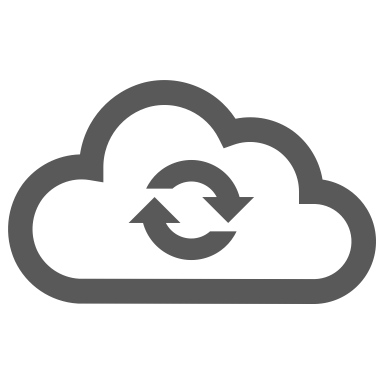 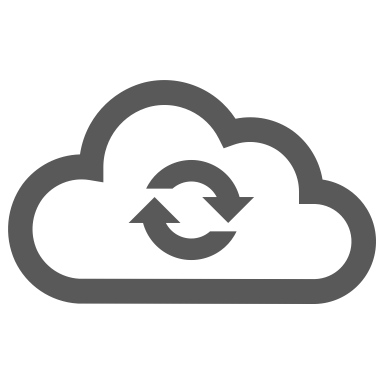 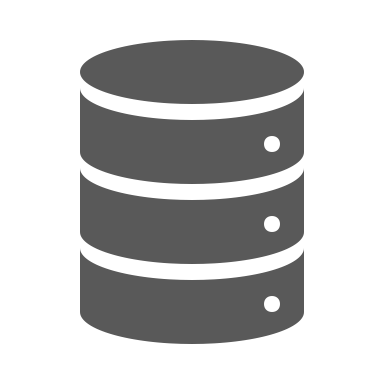 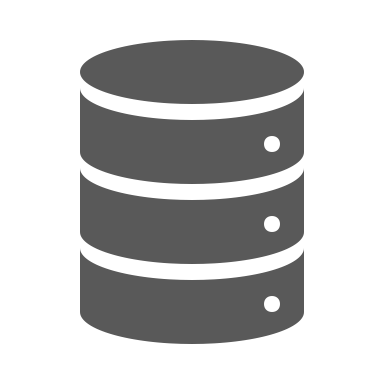 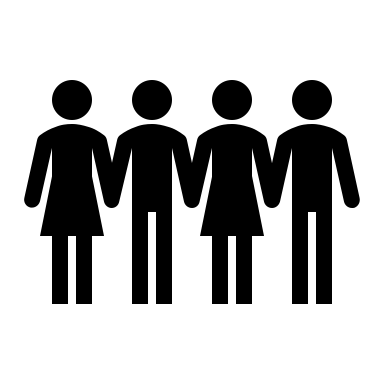 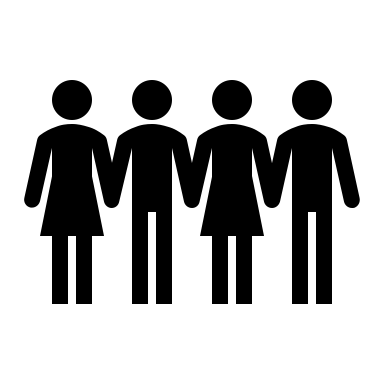 User Community A
User Community B
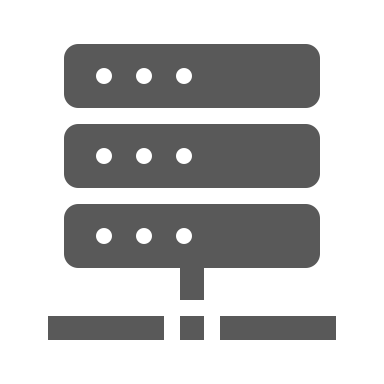 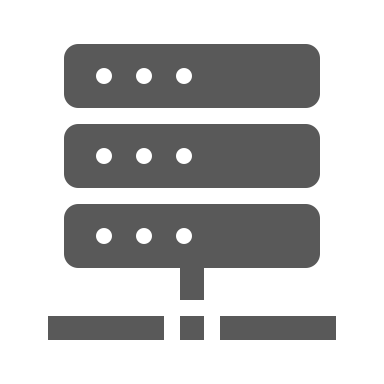 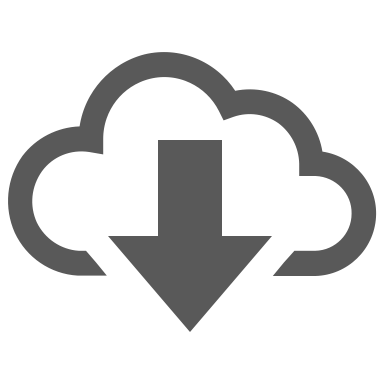 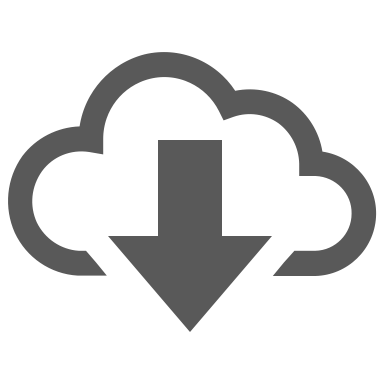 RESEARCHInfrastructure
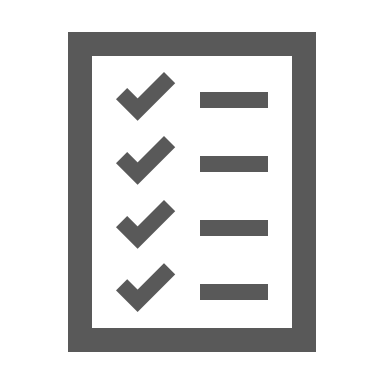 Motivation behind Check-in
Single sign-on to services through eduGAIN, social media and other institutional or community-managed identity providers
Only one account needed for federated access to multiple heterogeneous (web and non-web) service providers using different technologies (SAML, OpenID Connect, OAuth 2.0, X509)
Access to resources using different login credentials (institutional/social) via identity linking
Expressing the level of trust in the identity assertions
Aggregation and harmonisation of authorisation information (VOs/groups, roles, assurance) from multiple sources
Check-in service architecture and interfaces
       
Implementation of the AARC blueprint architecture
Single point of integration for Identity Providers (IdPs) and Service Providers (SPs)
Registered in eduGAIN as an SP complying with REFEDS Research & Scholarship and Sirtfi security framework
All connected end-services can have one statically configured IdP
No need to run an IdP Discovery Service on each end-service
All connected SPs get harmonised user identifiers and accompanying authorization attribute sets from different IdPs that can be uniformly interpreted
Check-in service architecture and interfaces
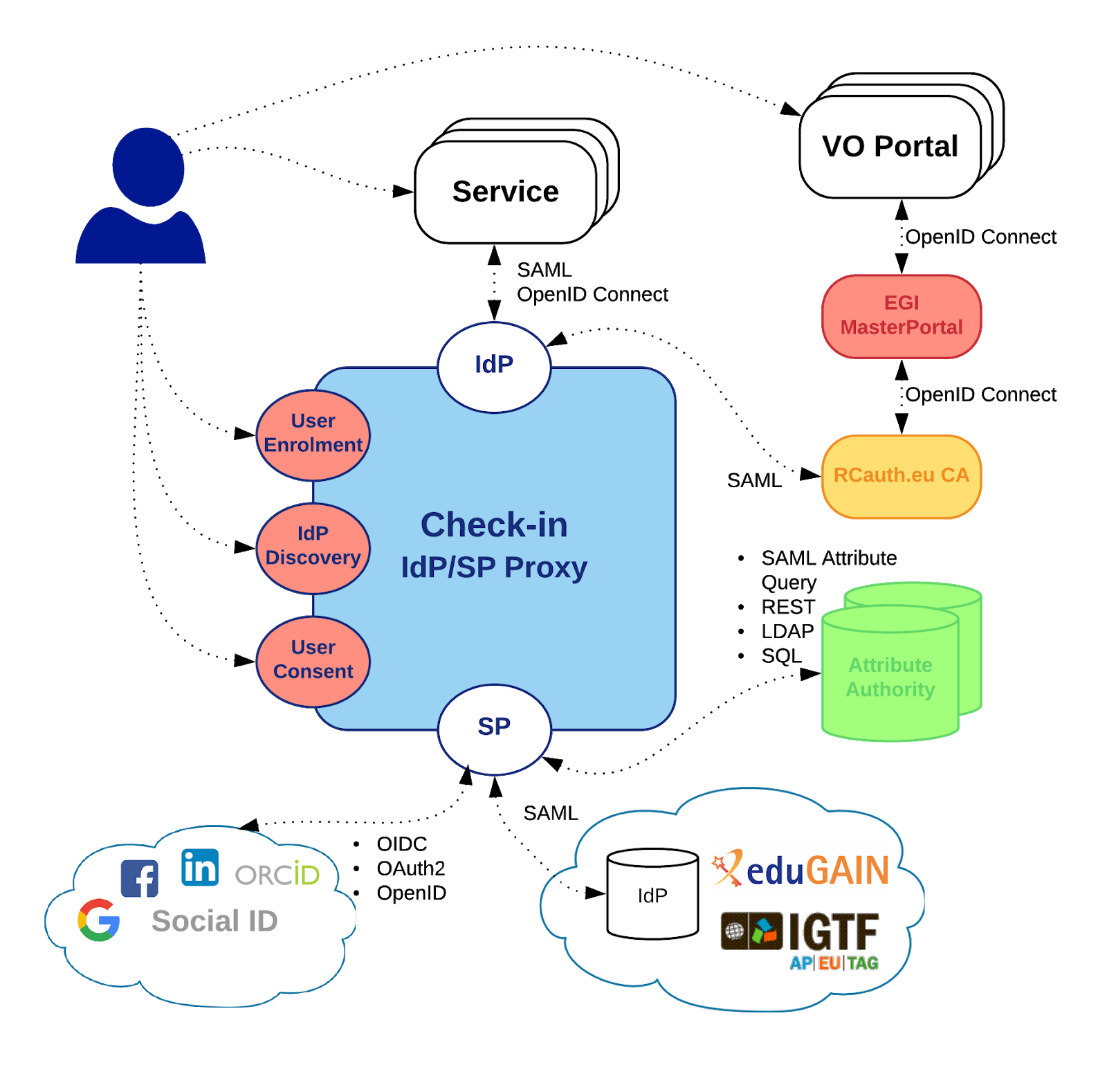 Implementation of the AARC blueprint architecture
Single point of integration for Identity Providers (IdPs) and Service Providers (SPs)
Registered in eduGAIN as an SP complying with REFEDS Research & Scholarship and Sirtfi security framework
All connected end-services can have one statically configured IdP
No need to run an IdP Discovery Service on each end-service
All connected SPs get harmonised user identifiers and accompanying authorization attribute sets from different IdPs that can be uniformly interpreted
Use casesCommunity
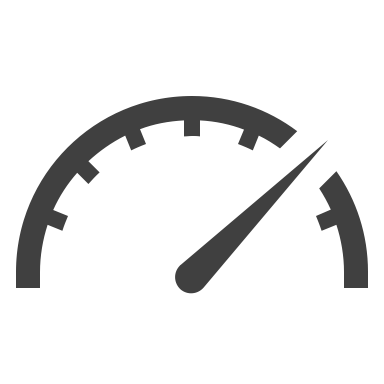 HOW IT WORKS
Identity Provider Discovery
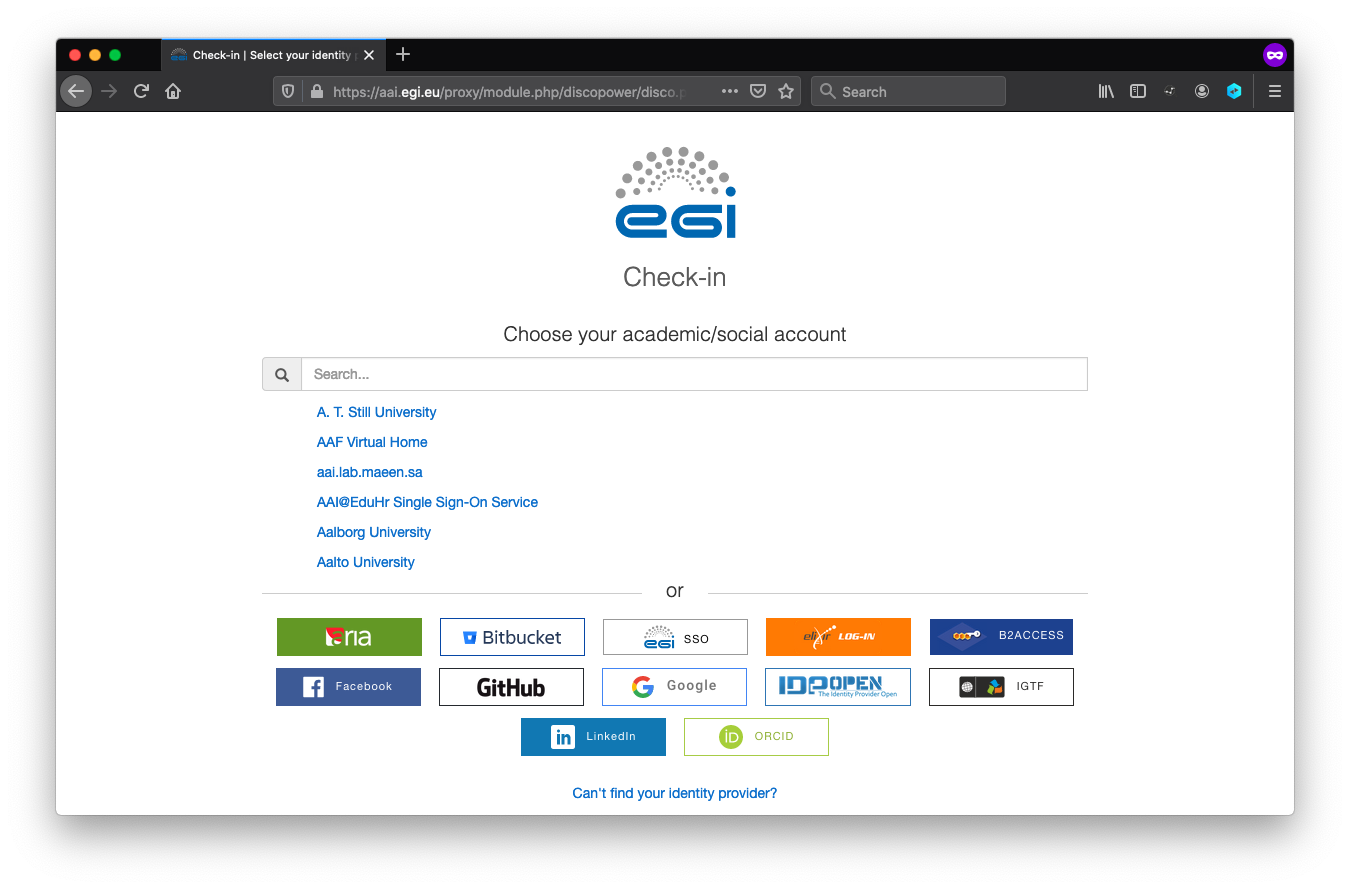 User enrollment
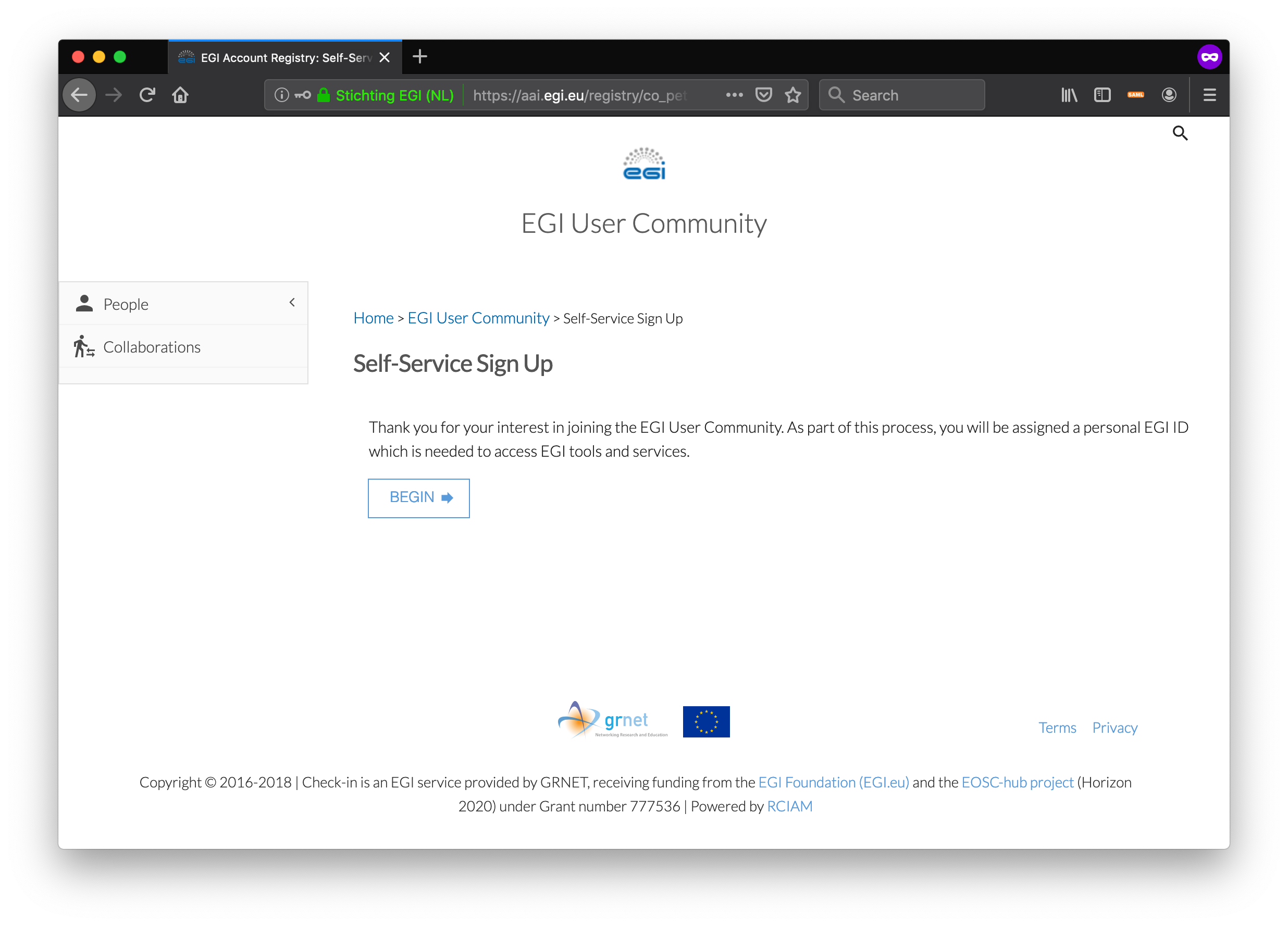 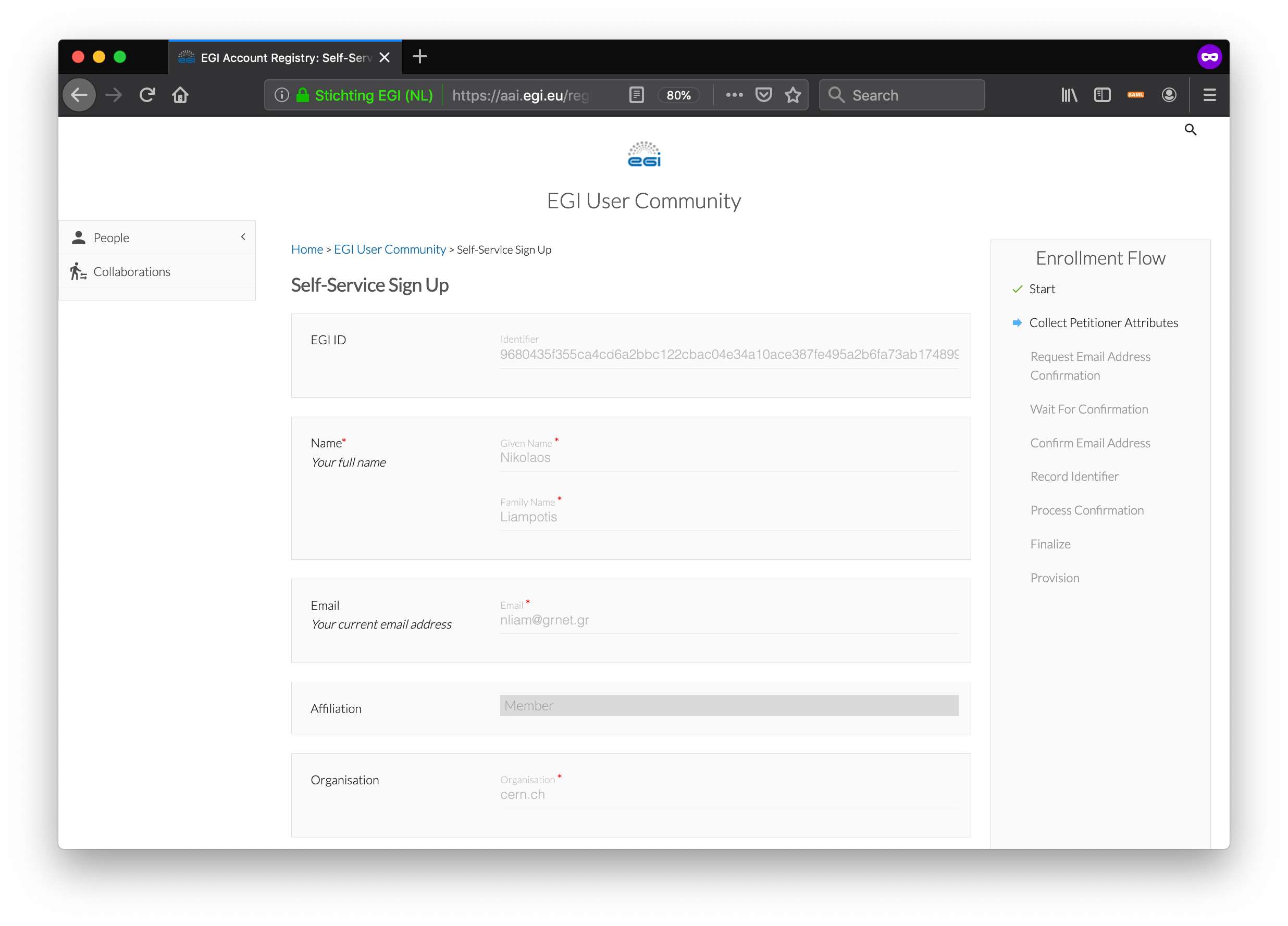 Group Management
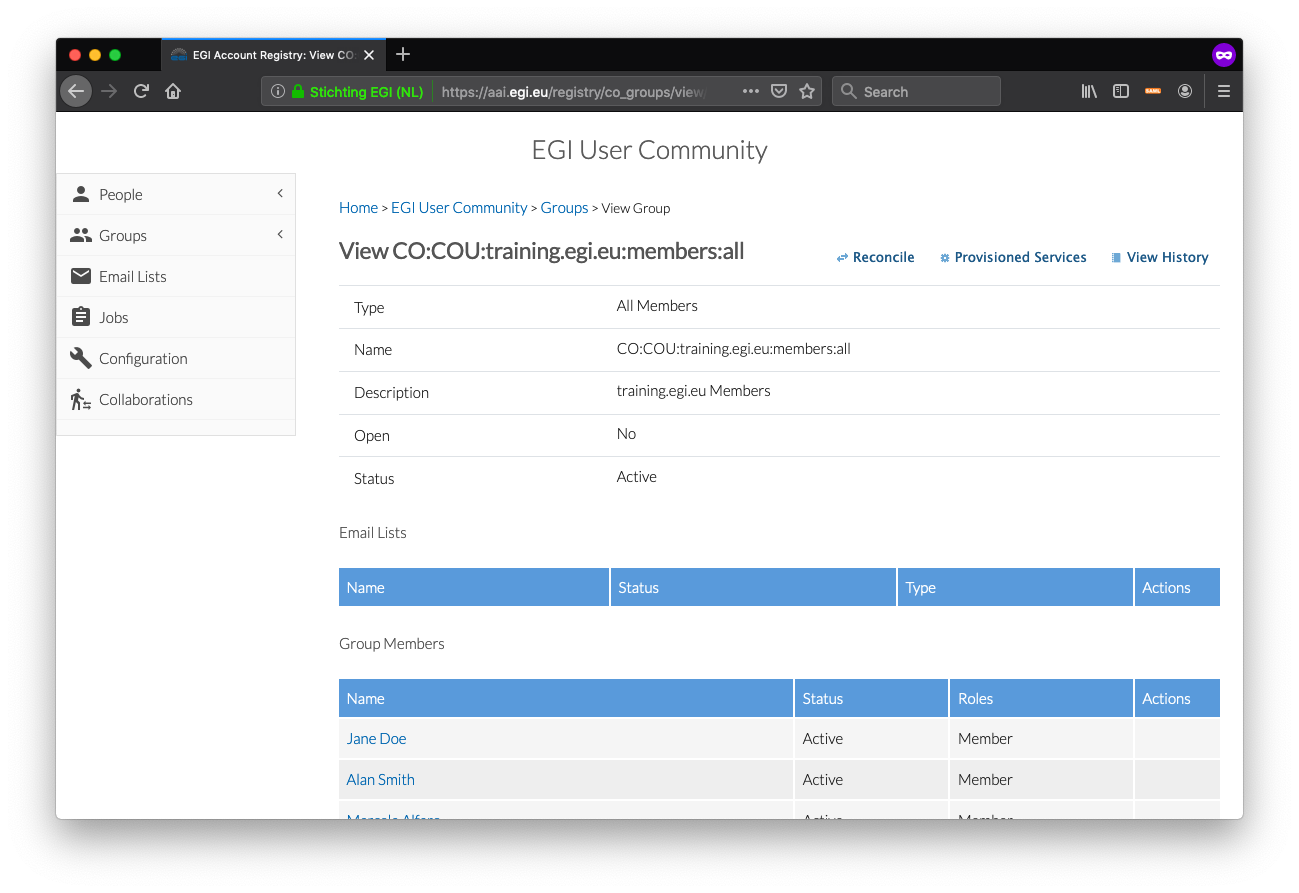 Featured use case – For communities in need of a ready-to-use group management solution
Social
eduGAIN
Communities that do not operate their own group management service can leverage the group management capabilities of the Check-in platform to:

Avoid overhead of deploying a dedicated group management service

Allow authorised group admins to manage the information about their users independently

Enable easy and secure access to resources offered by EGI and other infrastructures participating in EOSC
Virtual Organization
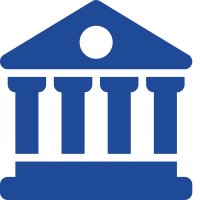 EGI CheckIn
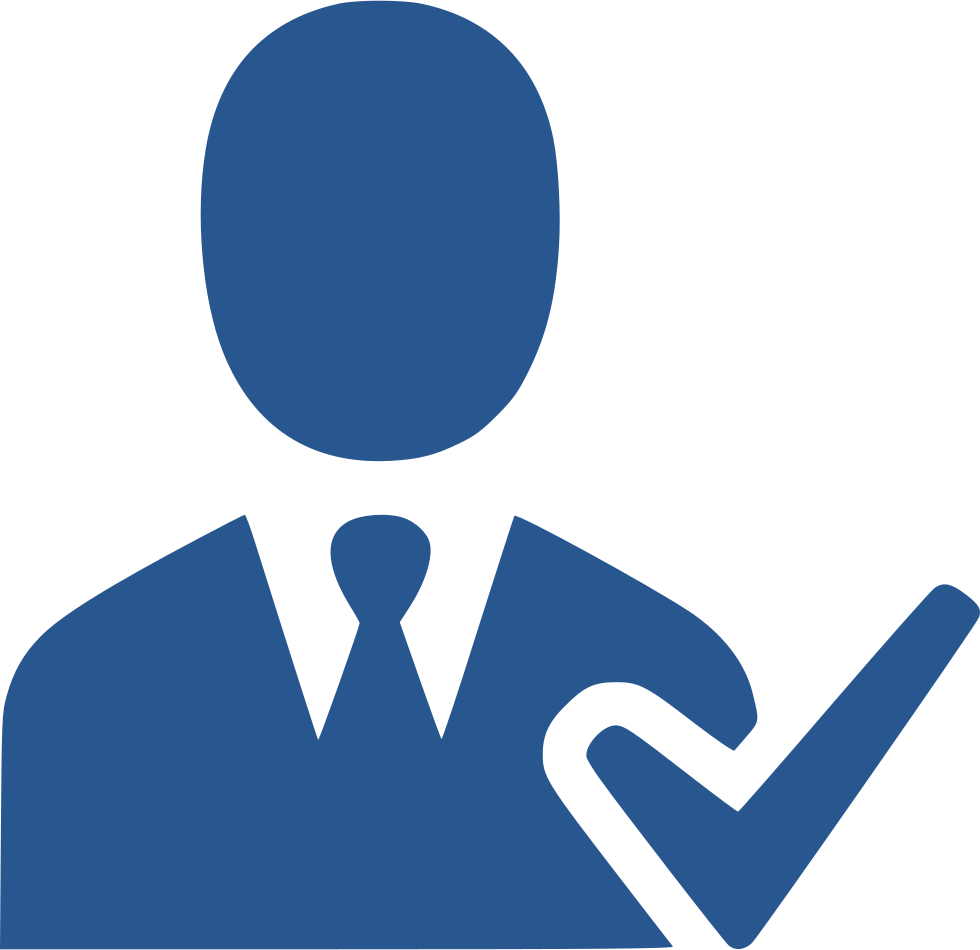 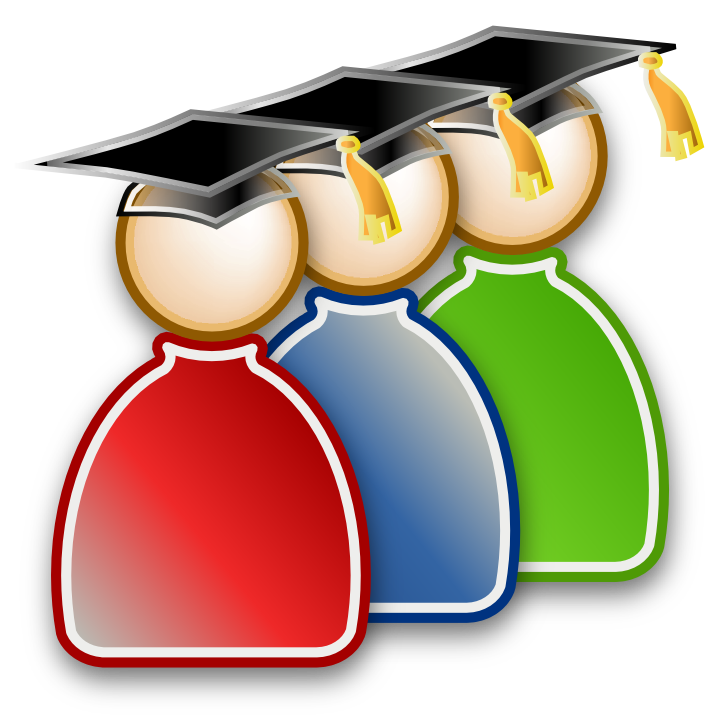 EOSC  Infrastructure
Service
Service
Featured use case – For communities operating their own AAI
Social
Community IdP
eduGAIN
Community AAI connected to Check-in as an IdP Proxy to allow its users to access EGI services & resources

Community can access EGI services without changing their users’ authentication workflow
Community AAI
EGI Check-in
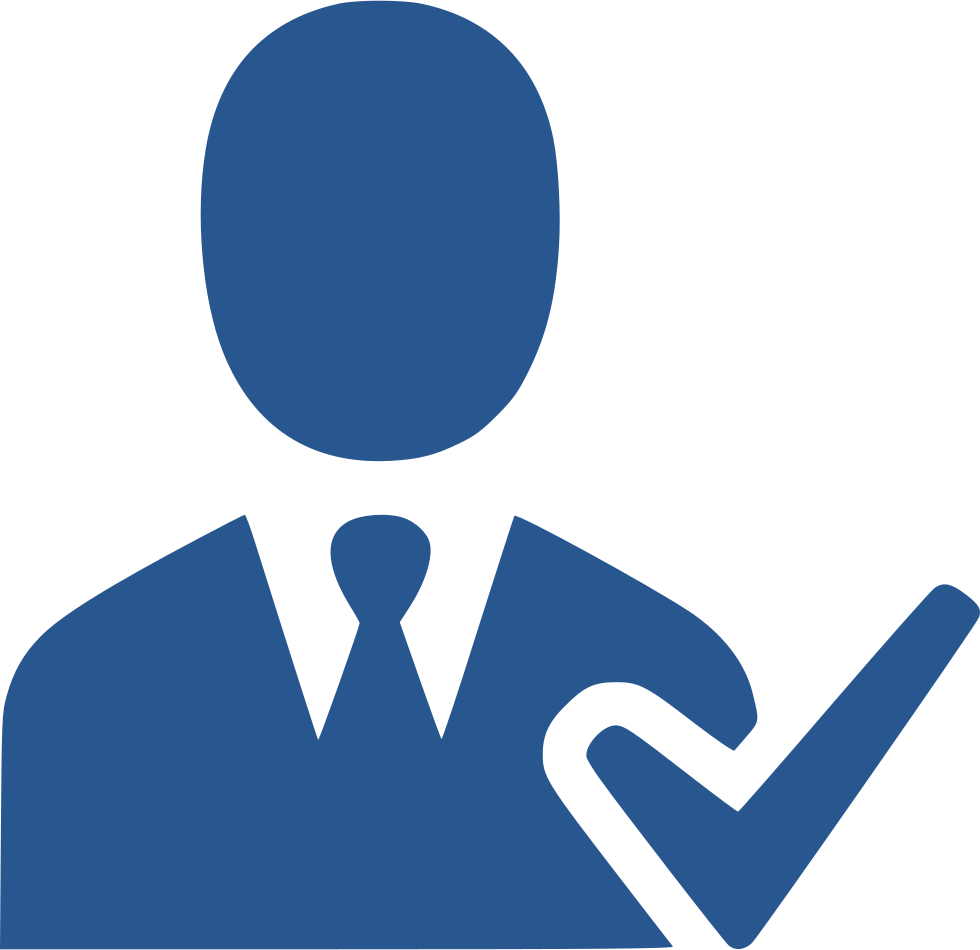 EGI Infrastructure
Service
Service
Non-web use cases & delegated access
RCauth.eu Online CA issued certificates
Check-in has been integrated with the production RCAuth.eu Online CA for allowing users to retrieve X.509 proxy certificates using their federated credentials
Master Portal retrieves end-entity certificate from RCauth.eu
Long-lived proxy certificate stored in backend MyProxy server
Short-lived proxies provided via:
Science Gateways via OIDC (so-called VO-portals)
users e.g. via SSH key authentication
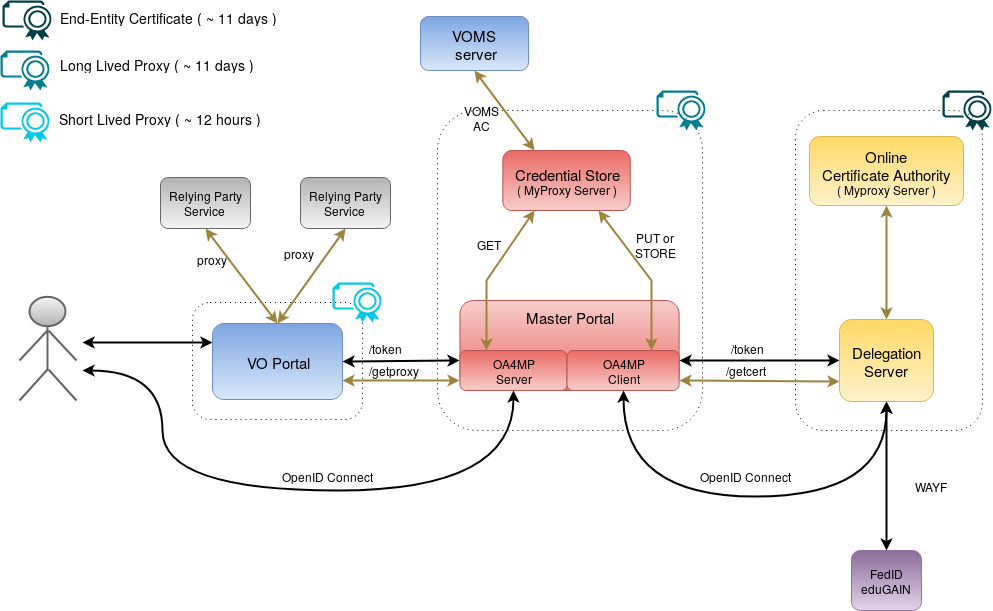 EGI Check-in
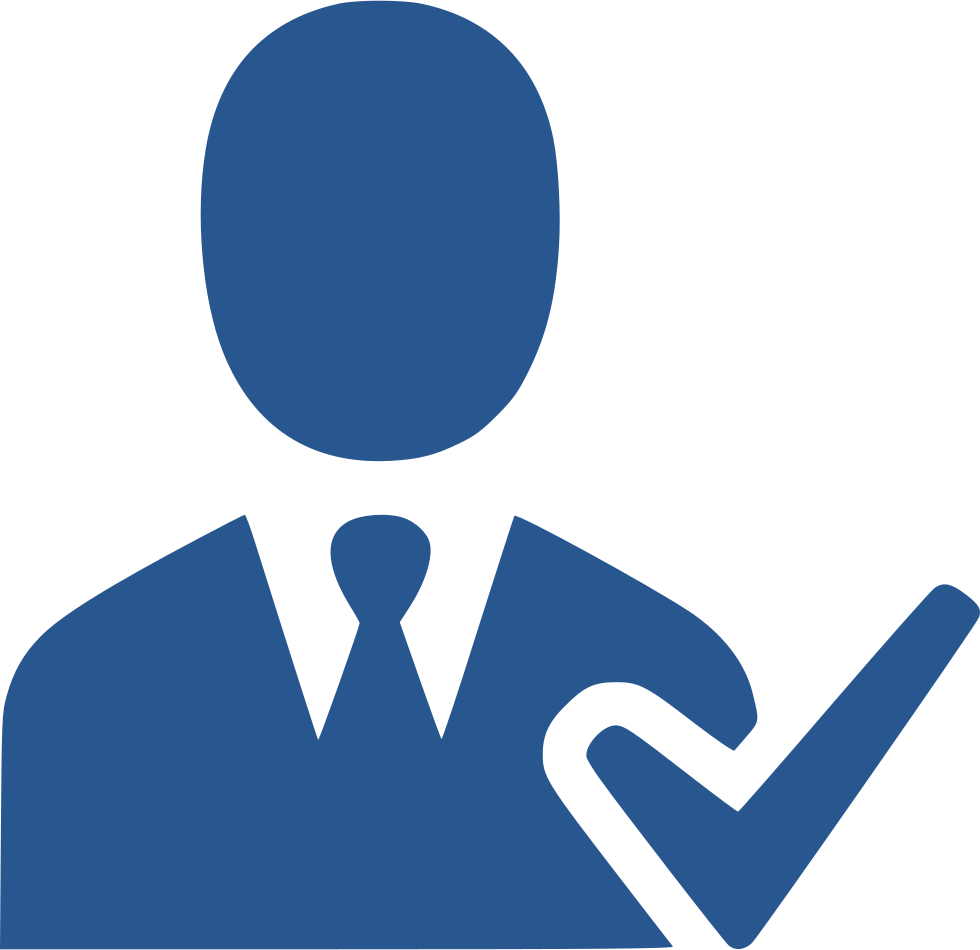 Check-in Documentation
Usage guide

Integration guide for service providers

Integration guide for identity providers

Frequently Asked Questions
Connect your Service to EGI Check-in